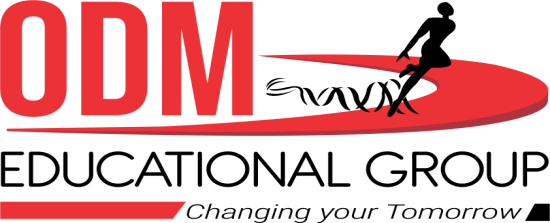 CLASS : UKG
SUBJECT : MATHS
CHAPTER : 19 
CHAPTER NAME: ADDITION
TOPIC : DRAW & ADD, VERTICAL ADDITION
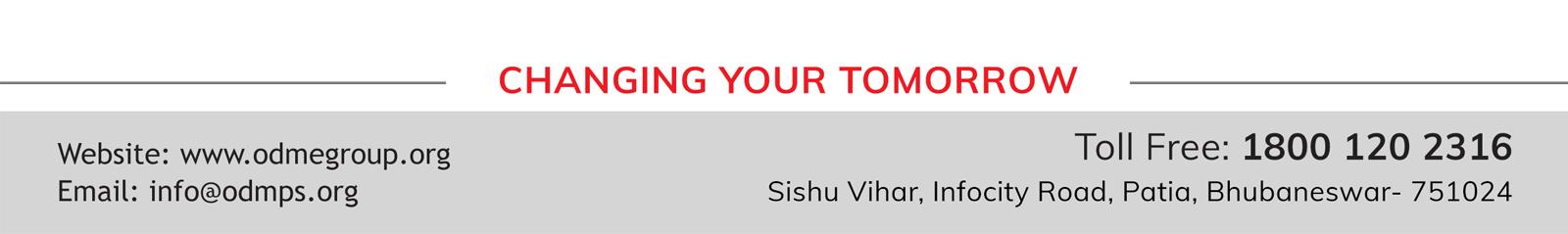 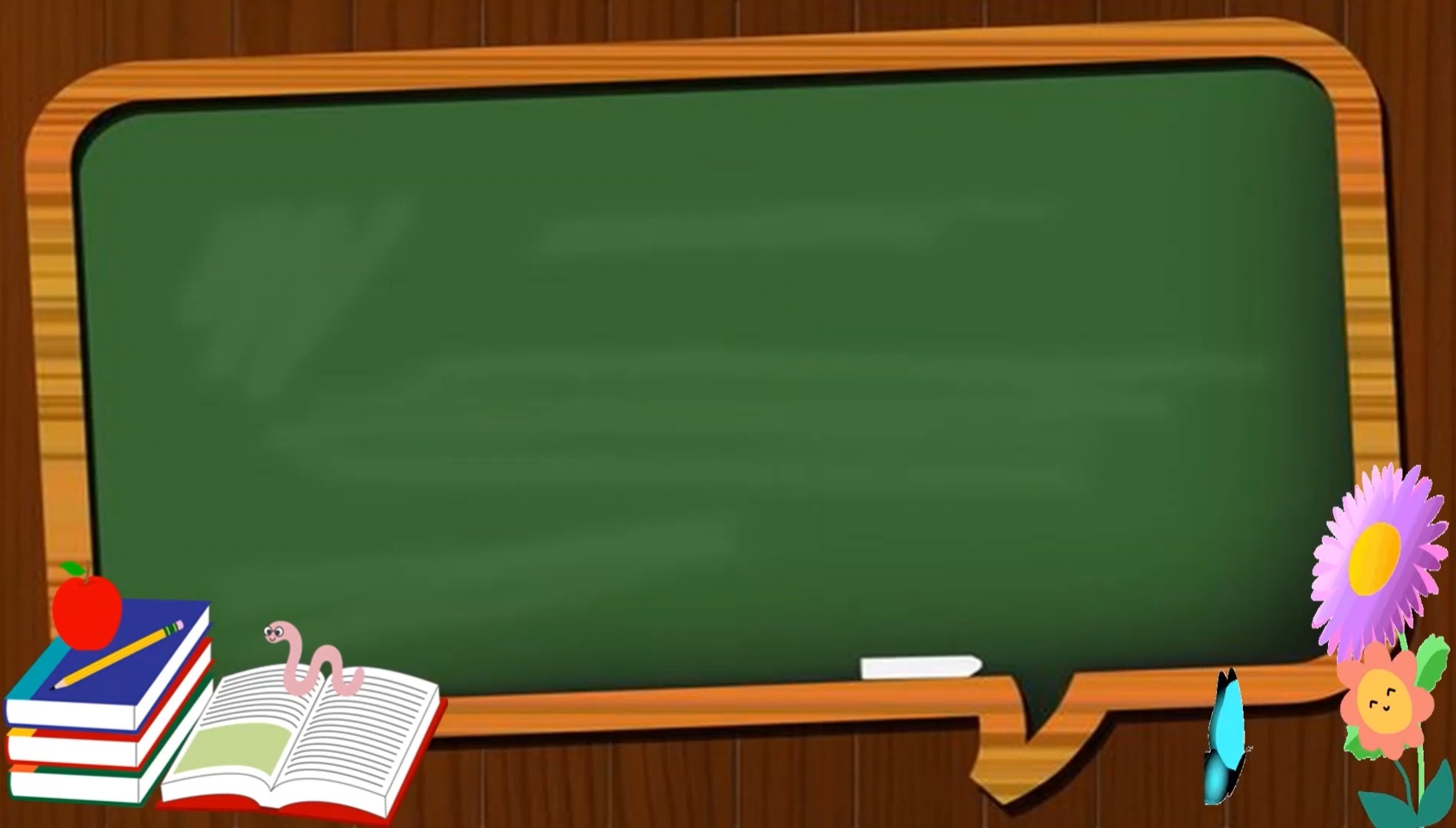 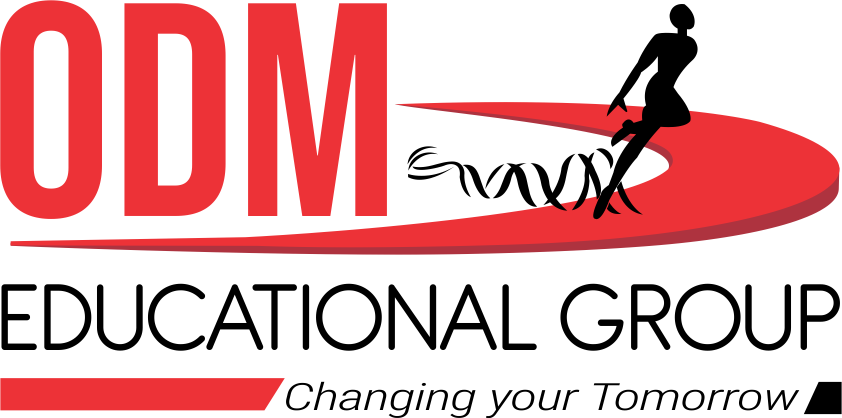 TODAY’S TOPIC

ADDITION
ADDITION MEANS ANYTHING  “JOIN TOGETHER OR PUTTING TOGETHER.” 
SYMBOL OF ADDITION  IS “+”.
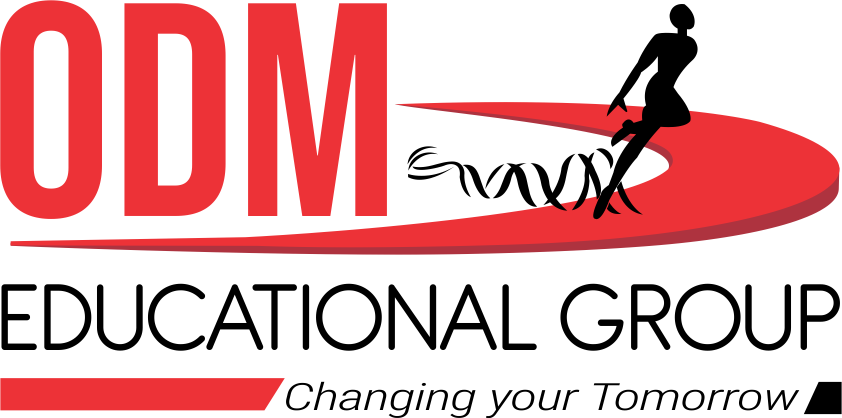 COUNT AND ADD
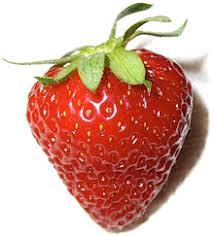 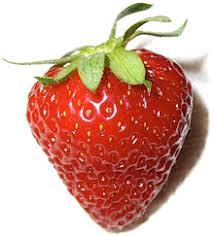 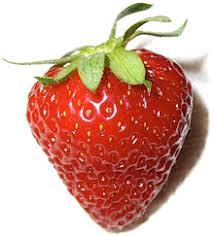 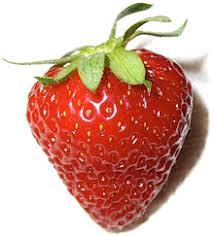 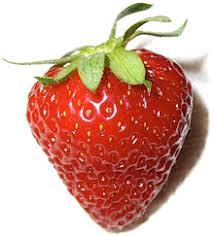 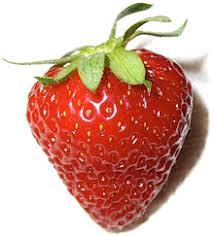 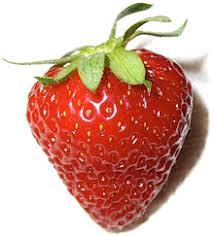 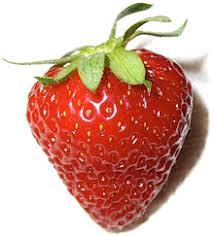 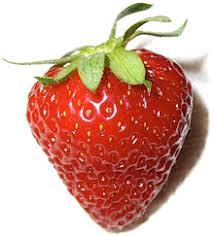 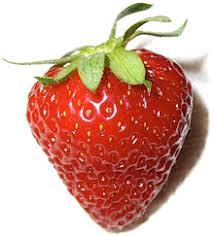 3          +        2         =       ___
5
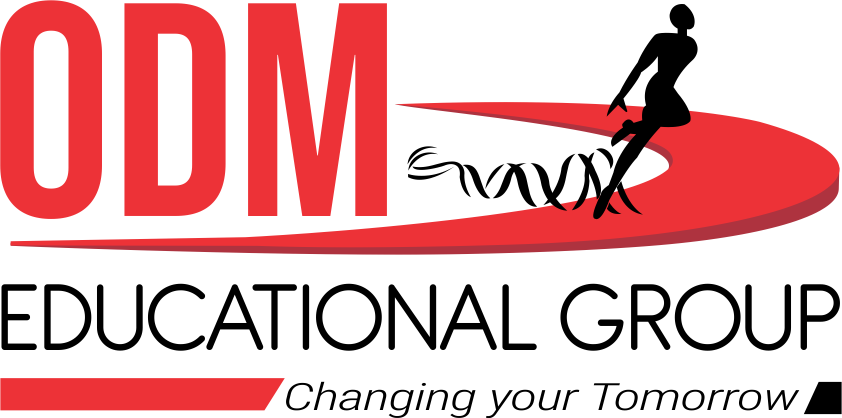 DRAW,  ADD  AND  SAY
+
8
=
2
6
=
+
9
2
7
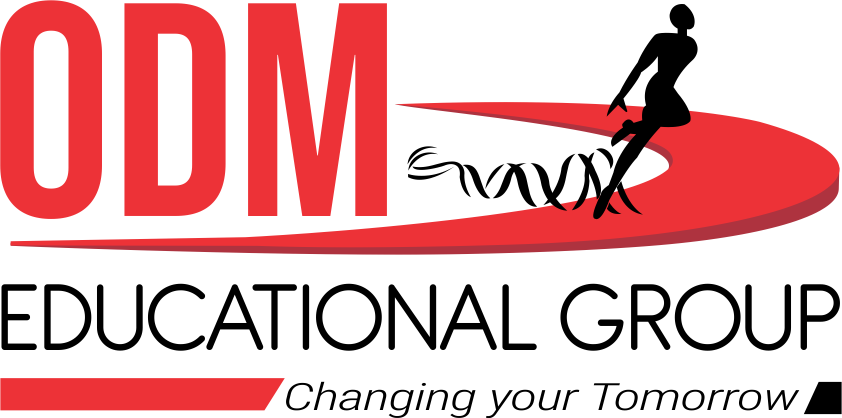 COUNT AND ADD
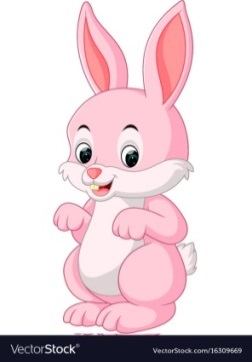 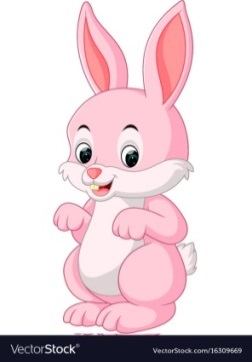 3
3
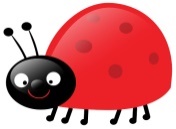 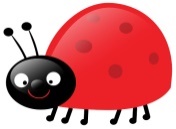 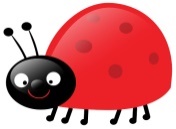 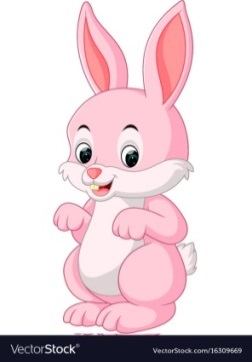 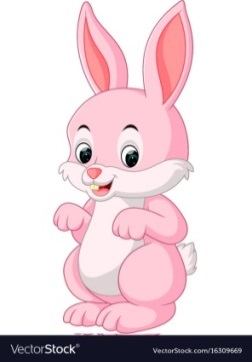 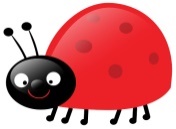 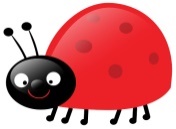 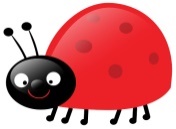 2
+
5
+
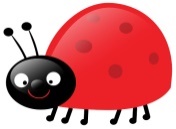 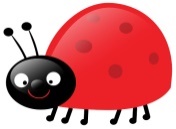 5
8
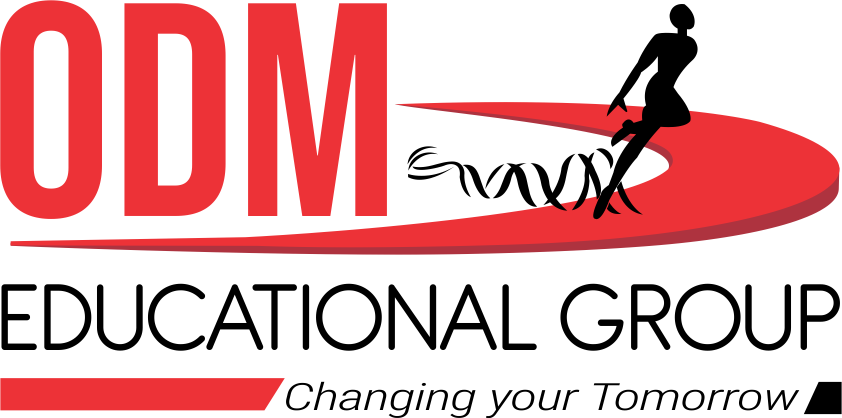 C.W
17.11.21
DRAW,  ADD  AND  WRITE
5
4
=
+
=
+
2
6
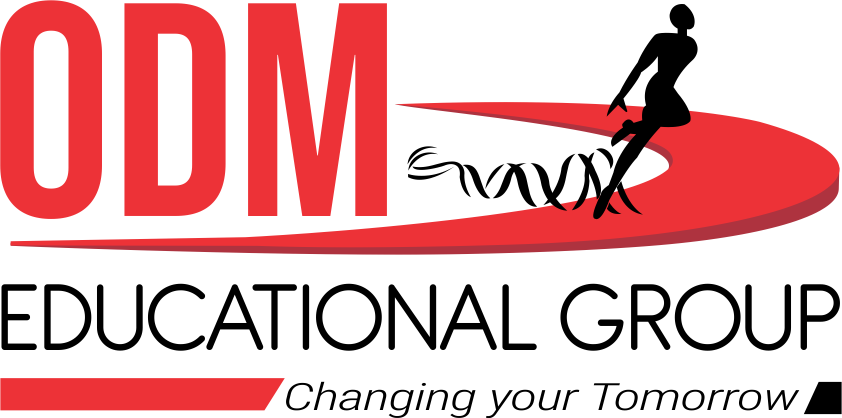 COUNT AND ADD
H.W
17.11.21
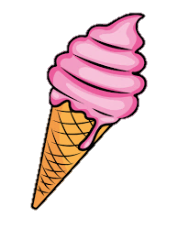 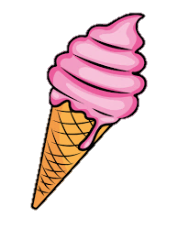 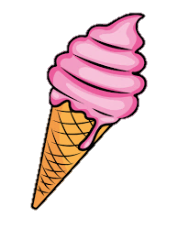 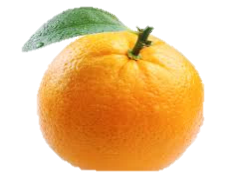 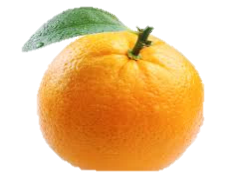 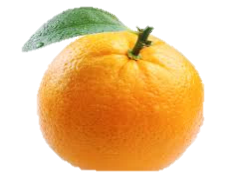 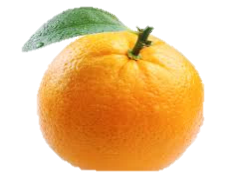 3
4
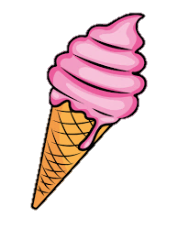 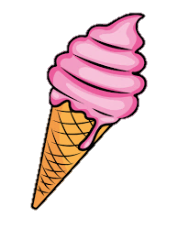 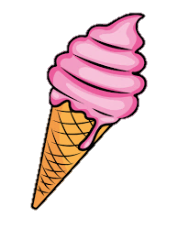 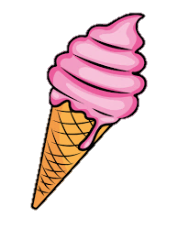 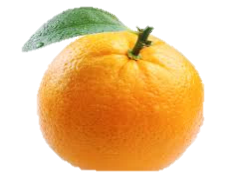 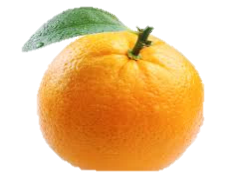 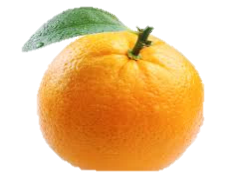 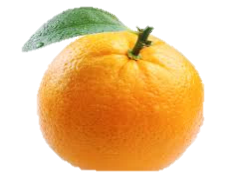 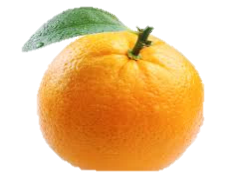 +
5
4
+
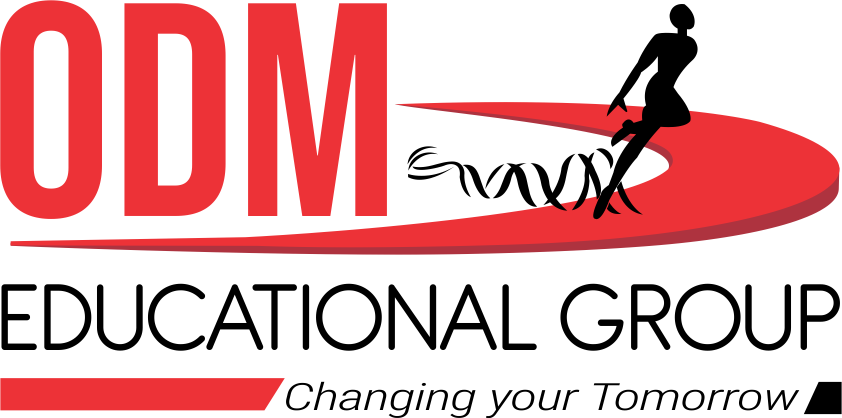 COUNT AND ADD
H.W
17.11.21
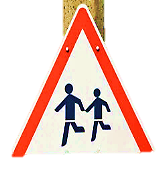 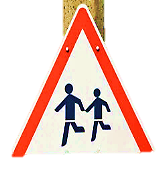 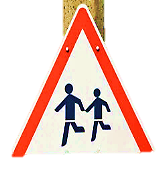 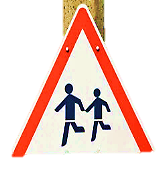 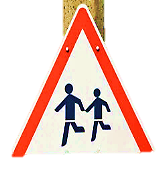 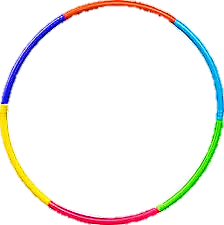 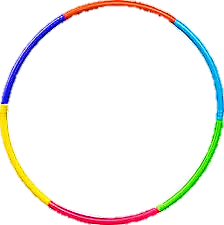 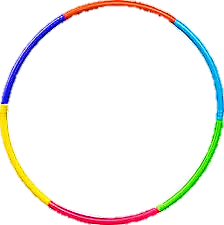 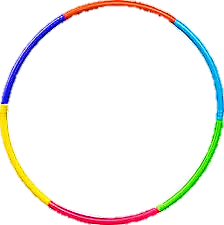 5
5
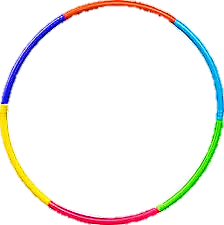 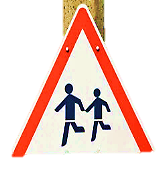 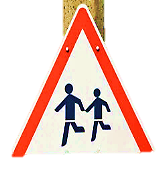 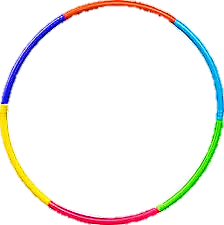 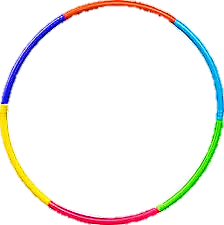 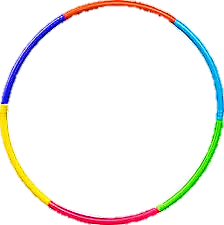 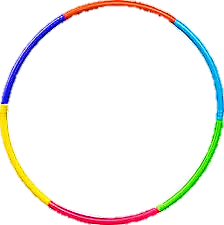 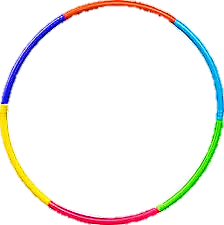 +
2
+
5
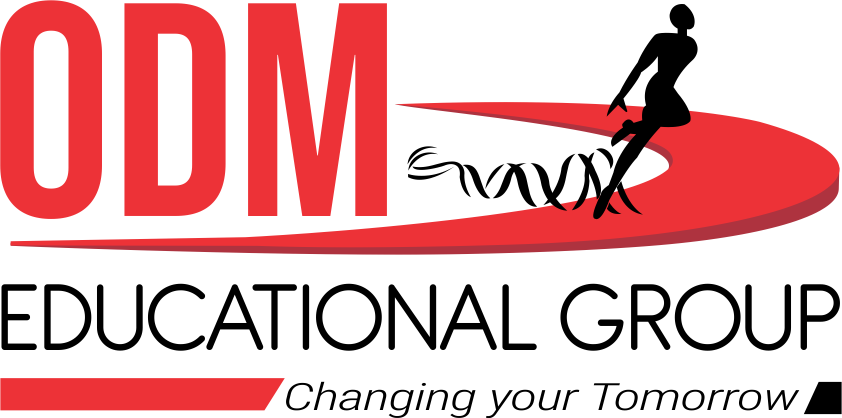 THANKING YOU
ODM EDUCATIONAL GROUP